CSE 473 Automated Planning
Dan Weld
(With slides by UW AI faculty & Dana Nau
I have a plan - a plan that cannot possibly fail.

	- Inspector Clousseau
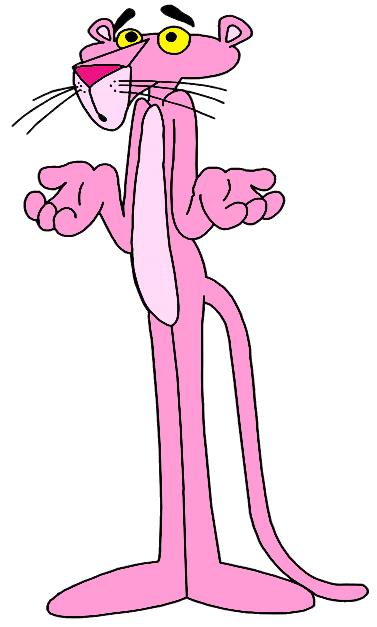 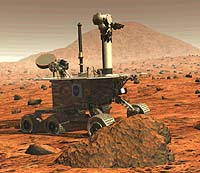 [Speaker Notes: A handful of GENERAL SEARCH TECHNIQUES lie at the heart of practically all work in AI
We will encounter the SAME PRINCIPLES again and again in this course, whether we are talking about
GAMES
LOGICAL REASONING
MACHINE LEARNING
These are principles for SEARCHING THROUGH A SPACE OF POSSIBLE SOLUTIONS to a problems.]
Logistics
HW1 due in one week (Fri 5/4)
Parts due in between:
Monday	draft answer to problem 1
Wed		give feedback on another person’s answer
Overview
Introduction & Agents
Search, Heuristics & CSPs
Adversarial Search
Logical Knowledge Representation
Planning & MDPs
Reinforcement Learning
Uncertainty & Bayesian Networks
Machine Learning
NLP & Special Topics
Today’s Topics
Logic for specifying planning domains
Planning graph for computing heuristics
Compiling planning to SAT
Planning
Given 
a logical description of the initial situation,
a logical description of the goal conditions, and
a logical description  of a set of possible actions,

Find 
a sequence of actions (a plan of actions) that brings us from the initial situation to a situation in which the goal conditions hold.
© D.  Weld, D. Fox
5
Simplifying Assumptions
Static 
vs. 
Dynamic
Instantaneous 
vs. 
 Durative
Deterministic 
vs. 
 Stochastic
Fully Observable 
vs.
 Partially 
Observable
Perfect
vs.
 Noisy
What action next?
Environment
Actions
Percepts
© Daniel S. Weld
6
Classical Planning
Simplifying assumptions
Atomic time
Agent is omniscient (no sensing necessary). 
Agent is sole cause of change
Actions have deterministic effects

STRIPS representation
World = set of true propositions (conjunction)
Actions: 
Precondition: (conjunction of positive literals, no functions)
Effects (conjunction of literals, no functions)
Goal = conjunction of positive literals
		on(A,B)  on(B, C)
© D.  Weld, D. Fox
7
unstack(x,y)
	  Precond:  on(x,y), clear(x), handempty
	  Effects:   on(x,y), clear(x), handempty,                    holding(x), clear(y)
stack(x,y)
	  Precond:   holding(x), clear(y)
	  Effects:    holding(x), clear(y),                     on(x,y), clear(x), handempty
pickup(x)
	  Precond:  ontable(x), clear(x), handempty
	  Effects:   ontable(x), clear(x),                    handempty, holding(x)
putdown(x)
	  Precond:   holding(x)
	  Effects:    holding(x), ontable(x),                     clear(x), handempty
Classical Operators
c
a
b
c
a
b
c
a
b
c
b
a
c
a
b
Dana Nau: This work is licensed under a Creative Commons License.
Driving
Static facts
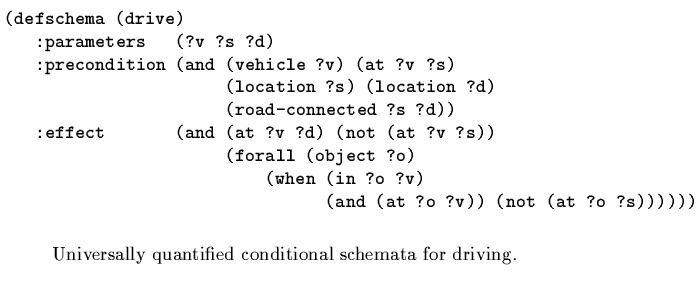 Planning vs. Problem-Solving ?
Basic difference: Explicit, logic-based representation
States/Situations: descriptions of the world by logical formulae  agent can explicitly reason about the world.

Goal conditions as logical formulae vs. goal test (black box) agent can reflect on its goals.

Operators/Actions: Transformations on logical formulae agent can reason about the effects of actions 
          by inspecting the definition of its operators.
s5
location 2
location 1
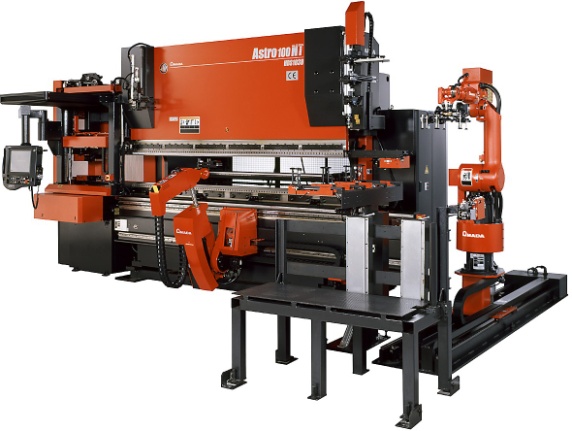 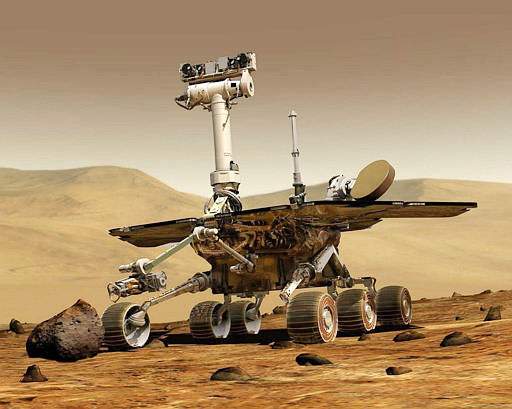 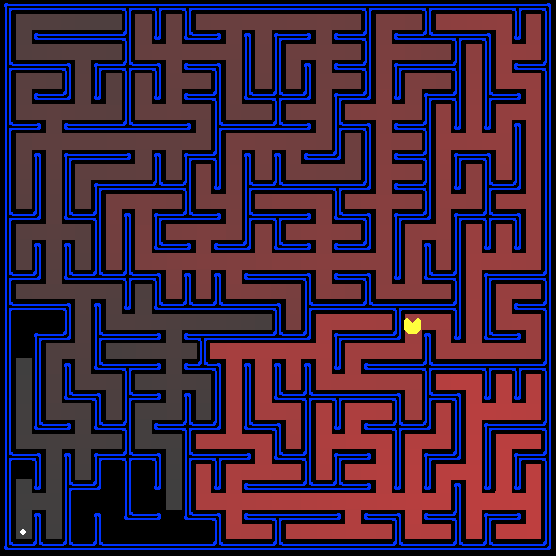 10
Dana Nau: This work is licensed under a Creative Commons License.
B
C
A
C
B
C
B
A
A
B
A
C
Forward World-Space Search
Initial
State
Goal
State
© Daniel S. Weld
11
Heuristics for State-Space Search
Count number of false goal propositions in current state
Admissible?
NO

Subgoal independence assumption:
Cost of solving conjunction is sum of cost of solving each subgoal independently
Optimistic: ignores negative interactions
Pessimistic: ignores redundancy

Admissible? No
Can you make this admissible?
© D.  Weld, D. Fox
12
unstack(x,y)
	  Precond:  on(x,y), clear(x), handempty
	  Effects:   on(x,y), clear(x), handempty,                    holding(x), clear(y)
stack(x,y)
	  Precond:   holding(x), clear(y)
	  Effects:    holding(x), clear(y),                     on(x,y), clear(x), handempty
pickup(x)
	  Precond:  ontable(x), clear(x), handempty
	  Effects:   ontable(x), clear(x),                    handempty, holding(x)
putdown(x)
	  Precond:   holding(x)
	  Effects:    holding(x), ontable(x),                     clear(x), handempty
Heuristic Generation II
Delete preconditions

Solve relaxed planning problem

Admissable?
Dana Nau: This work is licensed under a Creative Commons License.
unstack(x,y)
	  Precond:  on(x,y), clear(x), handempty
	  Effects:   on(x,y), clear(x), handempty,                    holding(x), clear(y)
stack(x,y)
	  Precond:   holding(x), clear(y)
	  Effects:    holding(x), clear(y),                     on(x,y), clear(x), handempty
pickup(x)
	  Precond:  ontable(x), clear(x), handempty
	  Effects:   ontable(x), clear(x),                    handempty,  holding(x)
putdown(x)
	  Precond:   holding(x)
	  Effects:    holding(x), ontable(x),                     clear(x), handempty
Heuristic Generation III
Delete negative effects

Solve relaxed planning problem

Admissable?
Dana Nau: This work is licensed under a Creative Commons License.
Planning Graph: Basic idea
Construct a planning graph:  encodes constraints on possible plans
Use this planning graph to compute an informative heuristic (Forward A*)
Planning graph can be built for each problem in polynomial time
© D.  Weld, D. Fox
15
The Planning Graph
level P0
level P1
level P2
level P3
level A1
level A2
level A3
…
…
…
propositions
propositions
propositions
propositions
actions
actions
actions
Note: a few noops missing for clarity
© D.  Weld, D. Fox
16
Planning Graphs
Planning graphs consists of a seq of levels that correspond to time steps in the plan.
Level 0 is the initial state.
Each level consists of a set of literals and a set of actions that represent what might be possible at that step in the plan
Might be is the key to efficiency
Records only a restricted subset of possible negative interactions among actions.
Planning Graphs
…
…
…
Alternate levels 
Literals = all those that could be true at that time step, depending upon the actions executed at preceding time steps.
Actions = all those actions that could have their preconditions satisfied at that time step, depending on which of the literals actually hold.
PG Example
Init(Have(Cake))
Goal(Have(Cake)  Eaten(Cake))
Action(Eat(Cake), PRECOND: Have(Cake)
	EFFECT: ¬Have(Cake)  Eaten(Cake))
Action(Bake(Cake), PRECOND: ¬ Have(Cake)
	EFFECT: Have(Cake))
PG Example
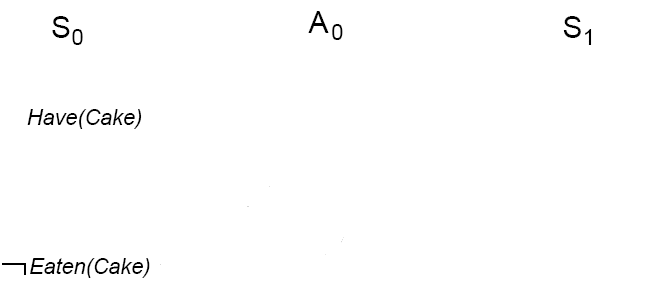 Create level 0 from initial problem state.
0
i-1
i
i+1
Graph Expansion
Proposition level 0 
initial conditions
Action level i
no-op for each proposition at level i-1
action for each operator instance whose 
preconditions exist at level i-1
Proposition level i
effects of each no-op and action at level i
…
…
…
…
No-op-action(P),     PRECOND: P
    EFFECT: P
Have a no-op action for each ground fact
© D.  Weld, D. Fox
21
PG Example
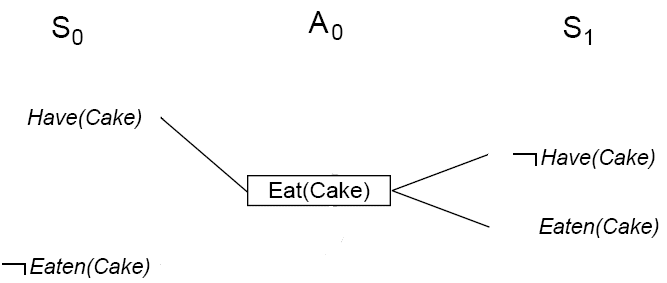 Add all applicable actions.
Add all effects to the next state.
PG Example
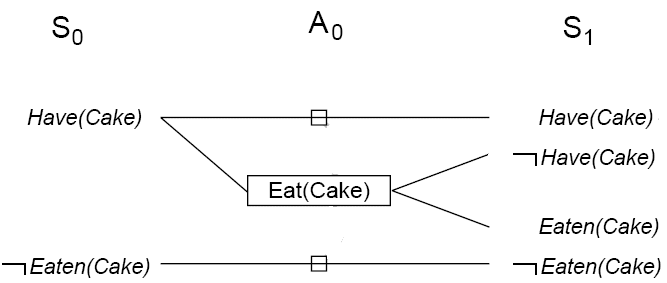 Add persistence actions (aka no-ops)  to map all literals in state Si to state Si+1.
Mutual Exclusion
Two actions are mutex if
 one clobbers the other’s effects or preconditions
 they have mutex preconditions
			
Two propositions are mutex if
one is the negation of the other
p
p
24
Mutual Exclusion
Two actions are mutex if
 one clobbers the other’s effects or preconditions
 they have mutex preconditions
			
Two proposition are mutex if
one is the negation of the other 
all ways of achieving them are mutex
p
p
25
Mutual Exclusion
p
p
Two actions are mutex if
 they have mutex preconditions
 one clobbers the other’s preconditions or effects
			
Two proposition are mutex if
one is the negation of the other 
all ways of achieving them are mutex
p
p
p
p
p
p
26
Mutual Exclusion
Light-fuse(match, bomb)
	  Precond:  lit(match), holding(bomb)
	  Effects:     will-explode(bomb)
p
Extinguish(match)
	  Precond:   lit(match)
	  Effects:    lit(match)
p
If Result of N>1 Actions is Ambiguous…
What action next?
Environment
Mark 
Them
 Mutex
Instantaneous 
vs. 
 Durative
Actions
28
© Daniel S. Weld
PG Example
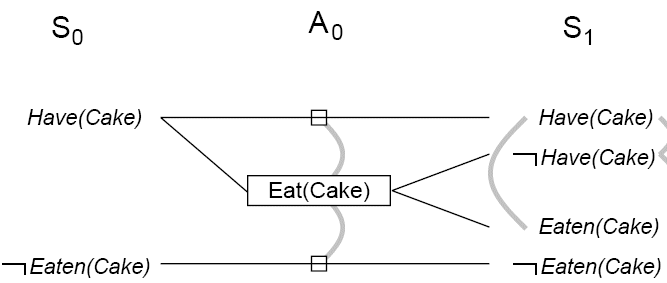 Identify mutual exclusions between actions and literals based on potential conflicts.
Mutual exclusion
A mutex relation holds between two actions when:
Inconsistent effects: one action negates the effect of another.
Interference: one of the effects of one action is the negation of a precondition of the other.
Competing needs: one of the preconditions of one action is mutually exclusive with the precondition of the other.
A mutex relation holds between two literals when:
one is the negation of the other OR 
each possible action pair that could achieve the literals is mutex (inconsistent support).
Cake example
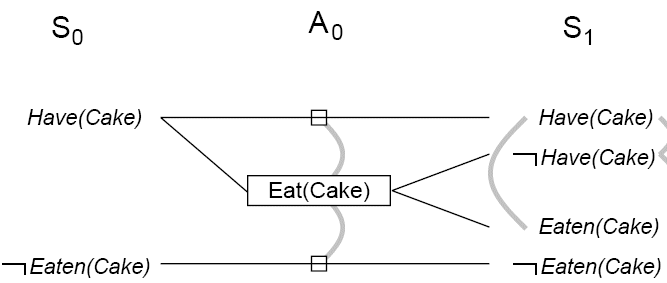 Level S1 contains all literals that might result from picking any subset of actions in A0
Conflicts between literals that can’t occur together (as a consequence of selection action) are represented by mutex links.

S1 defines multiple states and the mutex links are the constraints that define this set of states.
Cake example
Repeat process until graph levels off:
two consecutive levels are identical, or 
contain the same amount of literals (explanation follows later)
Cake example
Observation 1
p

¬q

¬r
p

q

¬q

¬r
p

q

¬q

r

¬r
p

q

¬q

r

¬r
A
A
A
B
B
Literals monotonically increase
(always carried forward by no-ops)
© D.  Weld, D. Fox
34
Observation 2
p

¬q

¬r
p

q

¬q

¬r
p

q

¬q

r

¬r
p

q

¬q

r

¬r
A
A
A
B
B
Actions monotonically increase
© D.  Weld, D. Fox
35
Observation 3
p

q

r

…
p

q

r

…
p

q

r

…
A
mutex relationships between literals monotonically decrease
© D.  Weld, D. Fox
36
Observation 4
A
A
A
p

q

r

s

…
p

q

r

s

…
p

q

r

s

…
p

q

…
B
B
B
C
C
C
Mutex relationships between actions monotonically decrease
© D.  Weld, D. Fox
37
Observation 5
Planning Graph ‘levels off’. 
After some time k, all levels are identical
Because it’s a finite space & montonicity
© D.  Weld, D. Fox
38
Properties of Planning Graph
If goal is absent from last level?
Then goal cannot be achieved!

If there exists a plan to achieve goal?
Then goal is present in the last level & 
No mutexes between conjuncts

If goal is present in last level (w/ no mutexes) ?
There still may not exist any viable plan
© D.  Weld, D. Fox
39
Heuristics based on Planning Graph
Construct planning graph starting from s
h(s) = level at which goal appears non-mutex
Admissible?
YES
© D.  Weld, D. Fox
40
Planning Graph is Optimistic
Suppose you want to prepare a surprise dinner for your sleeping sweetheart
	s0 = {garbage, cleanHands, quiet}
	g = {dinner, present, garbage}

	Action	Preconditions	 Effects	
	cook() 	cleanHands	dinner
	wrap() 	quiet		present
	carry() 	none		garbage, cleanHands
	dolly() 	none 		garbage, quiet

Also have persistence actions: one for each literal
Example (continued)
state-level 0
action-level 1
state-level 1
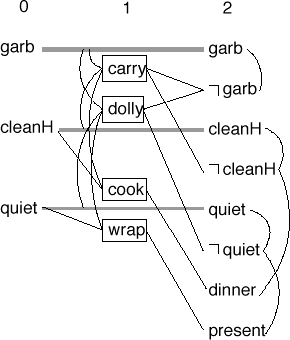 Recall the goal is
{garbage, dinner, present}
Note that in state-level 1,
All of them are there
None are mutex with each other
Thus, there’s a chance that a plan exists
But no actual plan  does…
Pairwise, the goals are consistent
But no consistent way to achieve all three

Planning graph ~ k consistency
But with no fixed limit on k
dinner
dinner
present
present
Dana Nau: This work is licensed under a Creative Commons License.
Fast-Forward (FF)
B
C
A
C
B
C
B
A
A
B
A
C
Fastest classical planner ~2009

State space local search 
Guided by relaxed planning graph
Full best-first search to escape plateaus
A few other bells and whistles…
Initial
State
Goal
State
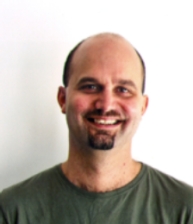 © Mausam
Today’s Topics
Logic for specifying planning domains
Planning graph for computing heuristics
Compiling planning to SAT
SATPlan: Planning as SAT
Formulate the planning problem in propositional logic
Assume that the plan has k actions
Create a binary variable for each possible action a:
Action(a,i) (TRUE if action a is used at step i)
Create variables for each proposition that can hold at different points in time:
Proposition(p,i) (TRUE if proposition p holds at step i)
Constraints
XOR: Only one action can be executed at each time step
At least one action must be executed at each time step
Constraints describing effects of actions
Action(a,i)  prec(a,i-1); Action(a,i)  eff(a,i)
Maintain action: if an action does not change a prop p, then maintain action for proposition p is true
Action(maint_p,i)  Action(a1,i) v Action(a2,i)… [for all ai that don’t effect p]
A proposition is true at step i only if some action (possibly a maintain action) made it true
Constraints for initial state and goal state
© Mausam
Compilation to SAT
Init state
Actions
Goal
?

© Daniel S. Weld
47
The Idea
Suppose a plan of length n exists
Encode this hypothesis in SAT
Init state true at t0
Goal true at Tn
Actions imply effects, etc
Look for satisfying assignment
Decode into plan
RISC: The Revolutionary Excitement
© Daniel S. Weld
48
Axioms
49
© Daniel S. Weld
Space of Encodings
Action Representations
Regular
Simply-Split
Overloaded-Split
Bitwise
Frame Axioms
Classical
Explanitory
© Daniel S. Weld
50
Frame Axioms
Classical
P, A, t  if   P@t-1  
                   A@t      
                   A doesn’t affect P 
              then P@t+1
Explanatory
P, A, t  if   P@t-1   P@t+1
              then A1@t  A2@t  …
                    forall Ai that do affect P
© Daniel S. Weld
51
Action Representation
more
vars
more
clses
Paint-A-Red = 5
52
© Daniel S. Weld
Optimization 1: Factored Splitting
- use partially-instantiated actions

HasColor-A-Blue-(t-1) ^ Paint-Arg1-B-t ^
	Paint-Arg2-Red-t  HasColor-A-Blue-(t+1)
Explanatory Frames
factored
unfactored
53
© Daniel S. Weld
Optimization 2: Types
A type is a fluent which no actions affects.
type interference
prune impossible operator instantiations
type elimination
Type opts
No type opts
54
© Daniel S. Weld
Fluent
Ground literal whose truth value may change over time
Eg, at(robbie, location5)
Not robot(robbie)
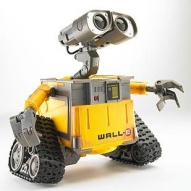 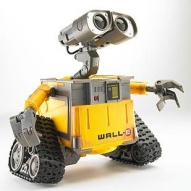 Move
loc5
loc7
loc5
loc7
T0
T1
Encoding Fluents in Logic
at(robbie, location7, time1)
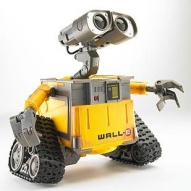 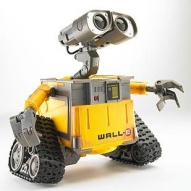 loc5
loc7
loc5
loc7
T0
T1
Encoding Initial Conditions & Goals
Suppose we only cared about 1-step plans
State desired end conditions:
 = at(robbie, loc5, time0)  at(robbie, loc7, time1)
Is  satisfiable?
	 Is P Q satisfiable?
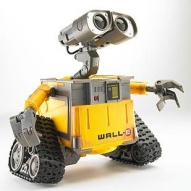 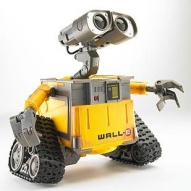 loc5
loc7
loc5
loc7
T0
T1
Encoding Action Effects in Logic
move(r, l1, l2)
	  Precond:  robot(r), at(r,l1), …
	  Effects:     at(r,l2)
r, l1, l2, t    move(r,l1,l2,t) => at(r, l2, t+1)
r, l1, l2, t    move(r,l1,l2,t) => at(r, l, t)
                    move(r,l1,l2,t)   at(r, l, t)
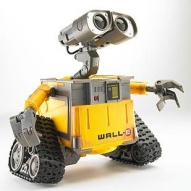 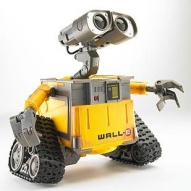 Move
loc5
loc7
loc5
loc7
T1
T2
Compiling to Propositional Logic
move(r, l1, l2)
	  Precond:  robot(r), at(r,l1), …
	  Effects:     at(r,l2)
r, l1, l2, t    move(r,l1,l2,t) => at(r, l2, t+1)
Infinite worlds: impossible
But suppose only 2 robots (robbie, sue), 2 locations, 1 action time
move(robbie,loc5,loc7,1) => at(robbie, loc7, 2) 
move(robbie,loc7,loc5,1) => at(robbie, loc5, 2) 
move(sue,loc5,loc7,1) => at(sue, loc7, 2) 
move(sue,loc7,loc5,1) => at(sue, loc5, 2)
Overall Approach
A bounded planning problem is a pair (P,n):
P is a planning problem; n is a positive integer
Any solution for P of length n is a solution for (P,n)

Planning algorithm:
Do iterative deepening like we did with Graphplan: 
for n = 0, 1, 2, …,
encode (P,n) as a satisfiability problem  
if  is satisfiable, then
From the set of truth values that satisfies , a solution plan can be constructed, so return it and exit
Dana Nau: This work is licensed under a Creative Commons License.
The Planning Graph
level P0
level P1
level P2
level P3
level A1
level A2
level A3
…
…
…
propositions
propositions
propositions
propositions
actions
actions
actions
Note: a few noops missing for clarity
© D.  Weld, D. Fox
62
Notation
Need to encode ground atoms into propositions
For set-theoretic planning we encoded atoms into propositions by rewriting them as shown here:
Atom: at(r1,loc1)
Proposition: at-r1-loc1
For planning as satisfiability we’ll do the same thing
But we won’t bother to do a syntactic rewrite
Just use at(r1,loc1) itself as the proposition

Also, we’ll write plans starting at a0 rather than a1
π = a0, a1, …, an–1
Dana Nau: This work is licensed under a Creative Commons License.
Fluents
If π = a0, a1, …, an–1 is a solution for (P,n), it generates these states:
s0,    s1 =  (s0,a0),    s2 =  (s1,a1),    …,    sn =  (sn–1, an–1)

Fluent: proposition saying a particular atom is true in a particular state
at(r1,loc1,i) is a fluent that’s true iff  at(r1,loc1) is in si 

We’ll use li to denote the fluent for literal l in state si
e.g., if  l = at(r1,loc1)
      then li = at(r1,loc1,i) 

ai is a fluent saying that a is the i’th step of π
e.g., if  a = move(r1,loc2,loc1)
      then ai = move(r1,loc2,loc1,i)
Dana Nau: This work is licensed under a Creative Commons License.
Encoding Planning Problems
Encode (P,n) as a formula  such that
π =  a0, a1, …, an–1 is a solution for (P,n) if and only if
 can be satisfied in a way that makes the fluents a0, …, an–1 true

Let
A = {all actions in the planning domain}
S = {all states in the planning domain}
L = {all literals in the language}

  is the conjunct of many other formulas …
Dana Nau: This work is licensed under a Creative Commons License.
Formulas in 
Formula describing the initial state:
    /\{l0  | l  s0}    /\{l0  | l  L – s0 }

Formula describing the goal:
    /\{ln  | l  g+}   /\{ln  |  l  g–}

For every action a in A, formulas describing what changes a would make if it were the i’th step of the plan:
ai     /\{pi  | p  Precond(a)}   /\ {ei+1  |  e  Effects(a)}

Complete exclusion axiom:
For all actions a and b, formulas saying they can’t occur at the same time
      ai    bi
this guarantees there can be only one action at a time

Is this enough?
Dana Nau: This work is licensed under a Creative Commons License.
Frame Axioms
Frame axioms:
Formulas describing what doesn’t changebetween steps i and i+1
Several ways to write these
One way: explanatory frame axioms
One axiom for every literal  l
Says that if l changes between si and si+1, 
	then the action at step i must be responsible:
		     (li  li+1  Va in A{ai | l  effects+(a)})
		  (li  li+1  Va in A{ai | l  effects–(a)})
Dana Nau: This work is licensed under a Creative Commons License.
Example
Planning domain:
one robot r1
two adjacent locations l1, l2
one operator (move the robot)

Encode (P,n) where n = 1

Initial state:	{at(r1,l1)}
	Encoding:	at(r1,l1,0)  at(r1,l2,0)

Goal:		{at(r1,l2)}
	Encoding:	at(r1,l2,1)  at(r1,l1,1)

Operator: see next slide
Dana Nau: This work is licensed under a Creative Commons License.
Example (continued)
Operator:	move(r,l,l’)
			   precond: at(r,l)
			   effects:   at(r,l’), at(r,l)
	Encoding:
	move(r1,l1,l2,0)  at(r1,l1,0)  at(r1,l2,1)  at(r1,l1,1)
	move(r1,l2,l1,0)  at(r1,l2,0)  at(r1,l1,1)  at(r1,l2,1)
	move(r1,l1,l1,0)  at(r1,l1,0)  at(r1,l1,1)  at(r1,l1,1)
	move(r1,l2,l2,0)  at(r1,l2,0)  at(r1,l2,1)  at(r1,l2,1)
	move(l1,r1,l2,0)  …
	move(l2,l1,r1,0)  …
	move(l1,l2,r1,0)  …
	move(l2,l1,r1,0)  …

How to avoid generating the last four actions?
Assign data types to the constant symbolslike we did for state-variable representation
contradictions(easy to detect)
nonsensical
Dana Nau: This work is licensed under a Creative Commons License.
Example (continued)
Locations:	l1, l2
Robots:	r1

Operator:	move(r : robot, l : location, l’ : location)
			    precond: at(r,l)
			    effects:   at(r,l’), at(r,l)

	Encoding:
	move(r1,l1,l2,0)  at(r1,l1,0)  at(r1,l2,1)  at(r1,l1,1)
	move(r1,l2,l1,0)  at(r1,l2,0)  at(r1,l1,1)  at(r1,l2,1)
Dana Nau: This work is licensed under a Creative Commons License.
Example (continued)
Complete-exclusion axiom:
 move(r1,l1,l2,0)  move(r1,l2,l1,0)

Explanatory frame axioms:
 at(r1,l1,0)  at(r1,l1,1)  move(r1,l2,l1,0)
 at(r1,l2,0)  at(r1,l2,1)  move(r1,l1,l2,0)
 at(r1,l1,0)  at(r1,l1,1)  move(r1,l1,l2,0)
 at(r1,l2,0)  at(r1,l2,1)  move(r1,l2,l1,0)
Dana Nau: This work is licensed under a Creative Commons License.
Extracting a Plan
Suppose we find an assignment of truth values that satisfies .
This means P has a solution of length n

For i=1,…,n, there will be exactly one action a such that ai = true
This is the i’th action of the plan.

Example (from the previous slides):
  can be satisfied with move(r1,l1,l2,0) = true
Thus move(r1,l1,l2,0) is a solution for (P,0)
It’s the only solution - no other way to satisfy 
Dana Nau: This work is licensed under a Creative Commons License.
Planning
How to find an assignment of truth values that satisfies ?
Use a satisfiability algorithm

Example: the Davis-Putnam algorithm

First need to put  into conjunctive normal form
	e.g.,  = D  (D  A  B)  (D  A  B)  (D  A  B)  A

Write  as a set of clauses (disjuncts of literals)
	  = {{D},   {D, A, B},   {D, A, B},   {D, A, B},  {A}}

Two special cases:
If  =  then  is always true
If  = {…, , …} then  is always false (hence unsatisfiable)
Dana Nau: This work is licensed under a Creative Commons License.